The Ottomans
1. Original location of the Ottoman Empire
• Asia Minor (Turkey)
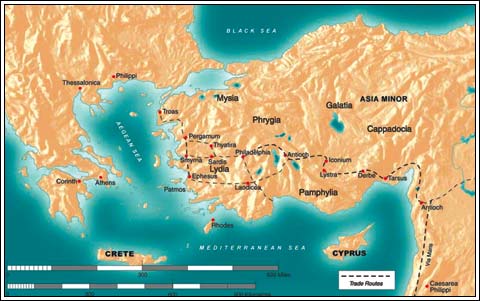 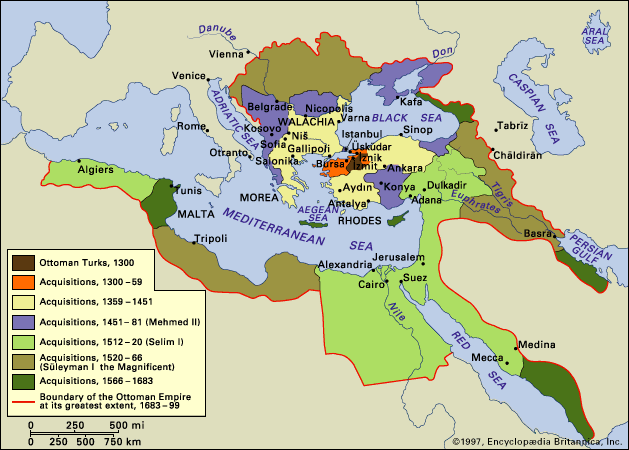 Who are the Ottomans?
Named after “Osman” an early Turkish leader
Conquest in Anatolia
Border b/w Islam & Byzantium
Leaders
Osman-founder of the Ottoman Empire (followers of Osman were called Ottomans)
Creates Empire from 1300-1326
Strong use of Gunpowder for success
At first ottomans acted kindly towards people they conquered
Expansion and extent of the Ottoman Empire 

• Southwest Asia 

• Southeastern Europe, Balkan Peninsula 

• North Africa
Leaders & Expansion
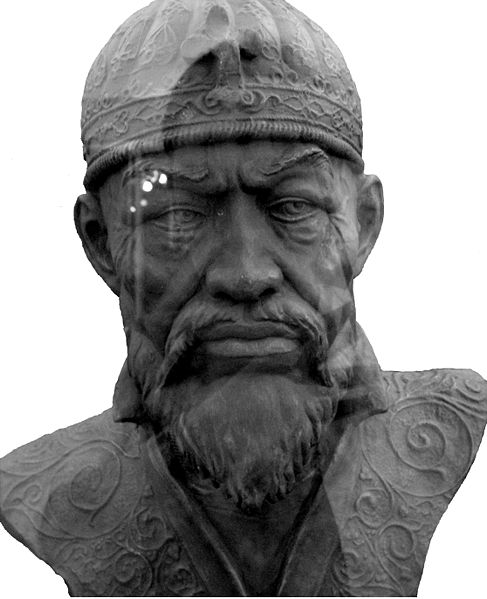 Timur the Lame (Tamerlame/Tamerlane)
Claimed to be a descendant of Genghis Khan
Burned Baghdad to the ground
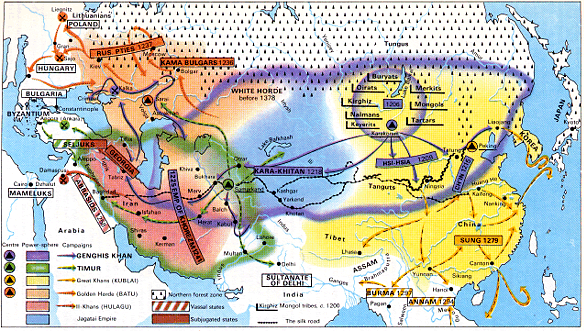 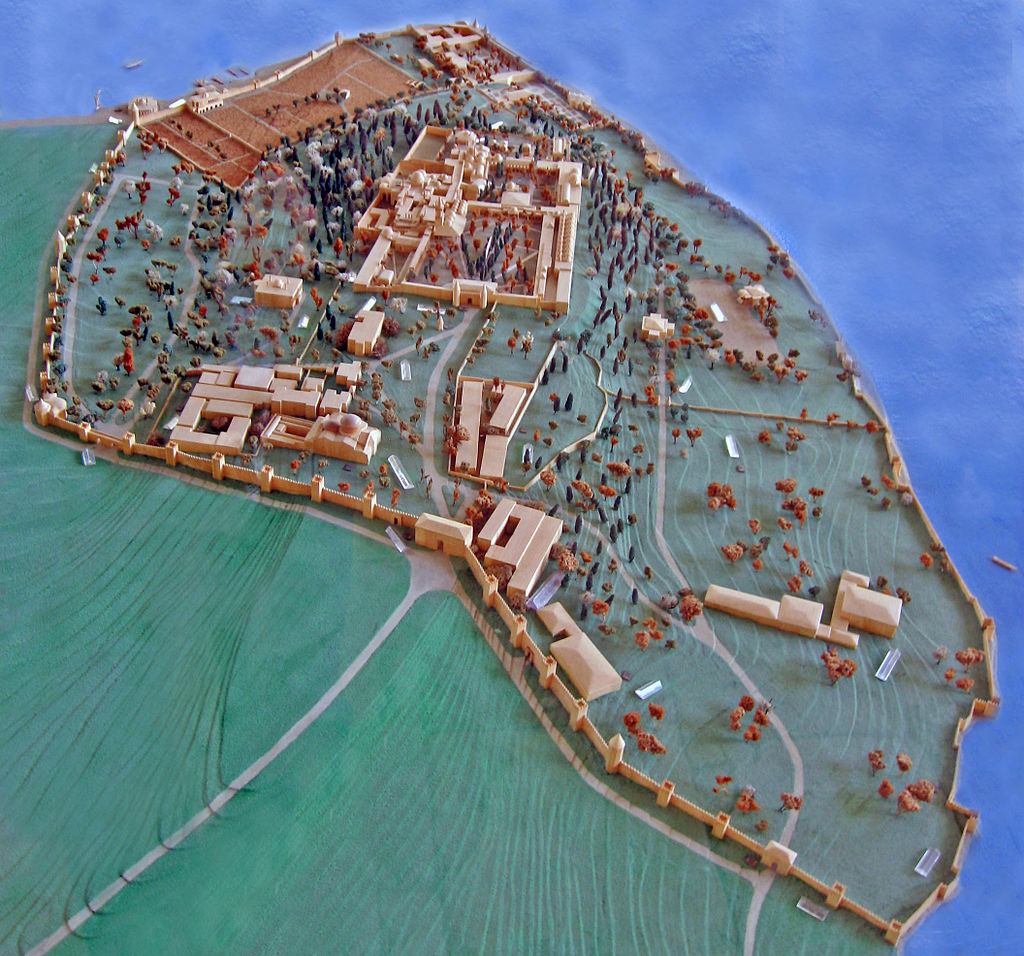 Leaders & Expansion
Sultan Mehmet II (1451-1481)
Control all of Anatolia
Defeat Byzantine Empire w/cannons that fired 1200lb. boulders
Rename Constantinople  Istanbul & opens it to all peoples
Mosques, markets, etc.
Encouraged migration to city
Even Jews mistreated in Europe
Topkapi palace complex, 1465
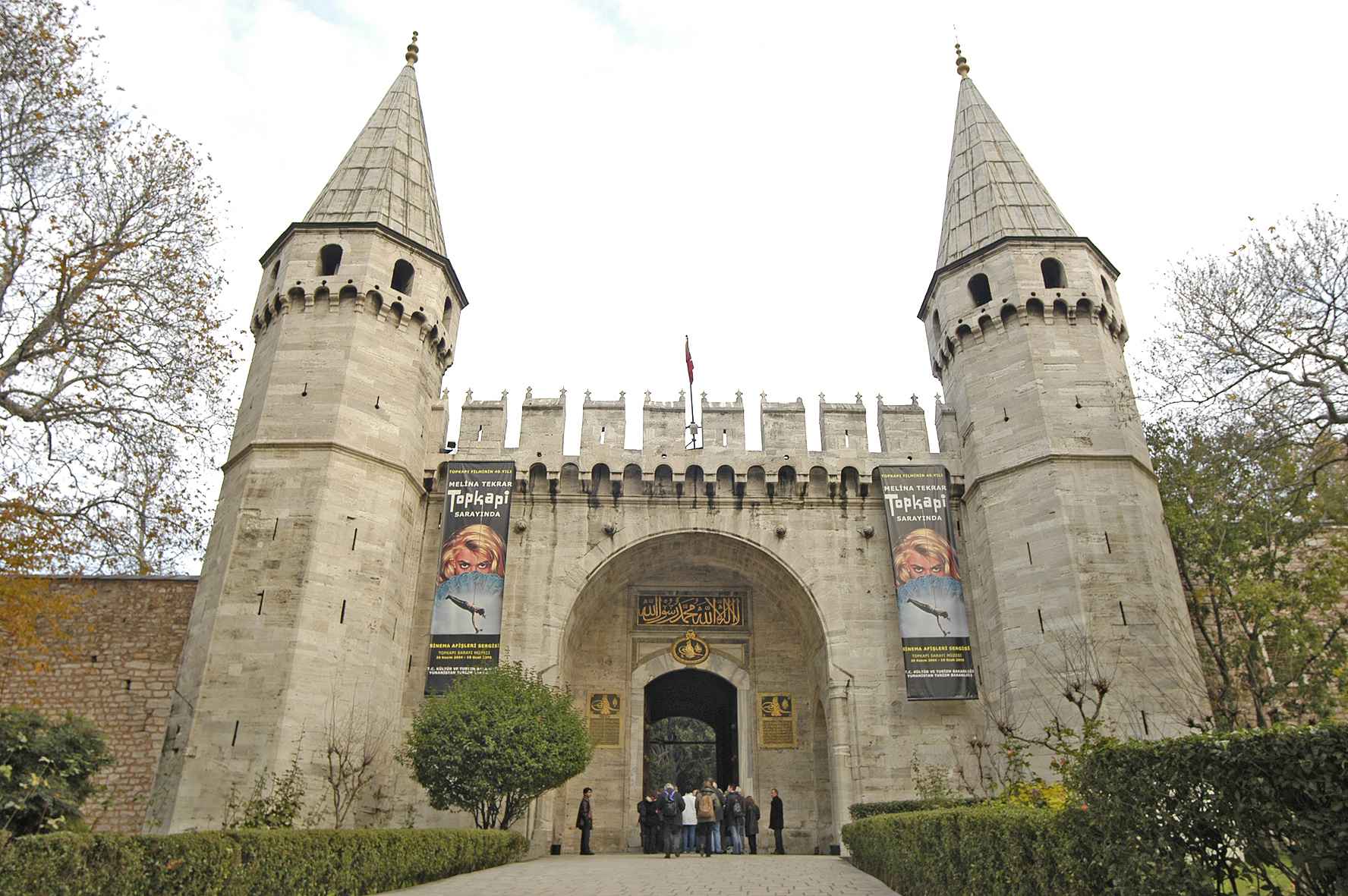 MEHMET II entering Constantinople
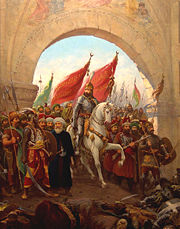 Sultan’s bedchamber
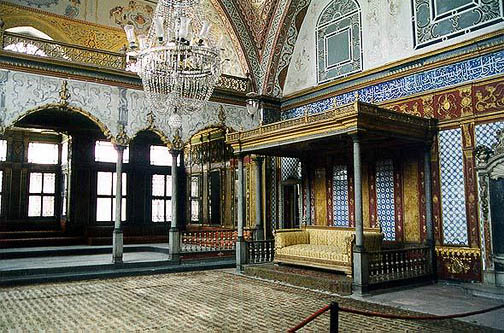 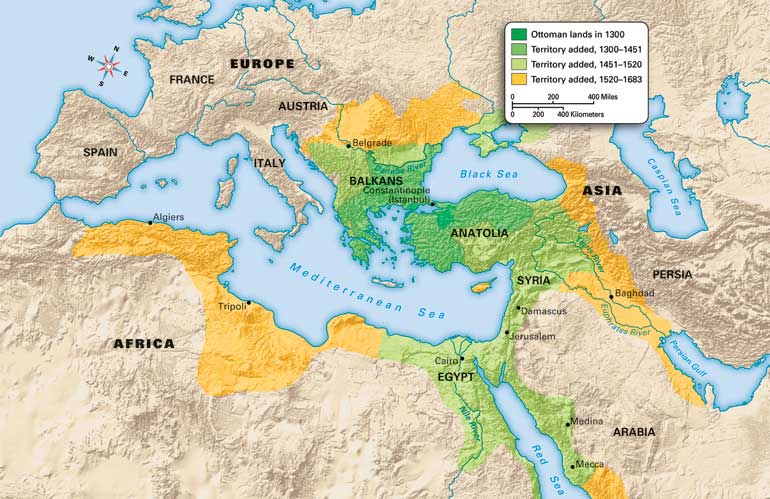 Ottomans control parts of three continents by 1566
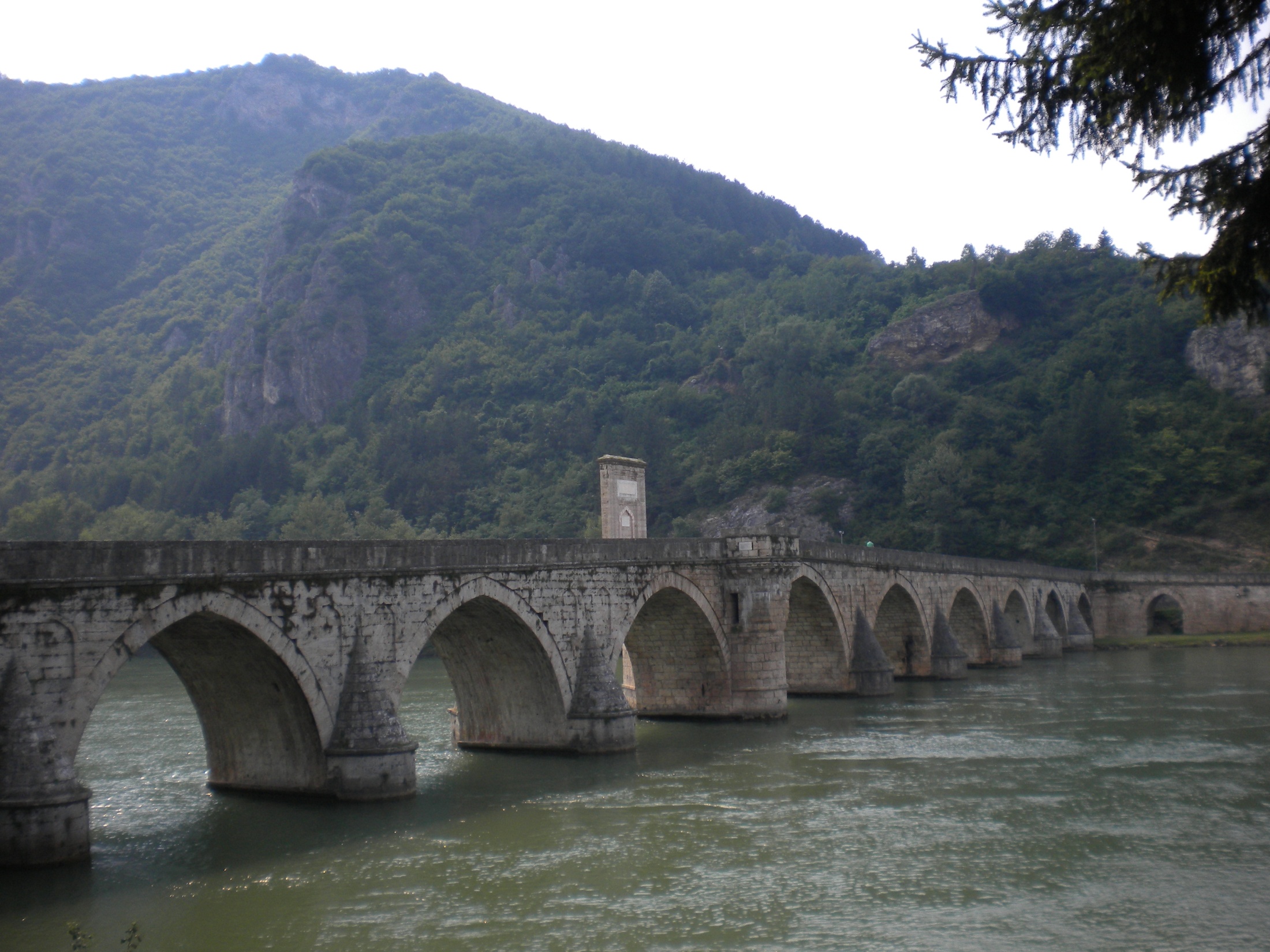 On Drina River modern Bosnia
Leaders & Expansion
Suleiman the Magnificent, the Lawgiver (1494-1566)
War & conquest
Code of law
Cultural Explosion  literary, artistic, & scientific achievements
Building   palaces, mosques, libraries, hospitals, roads
Title Caliph – role in Muslim world
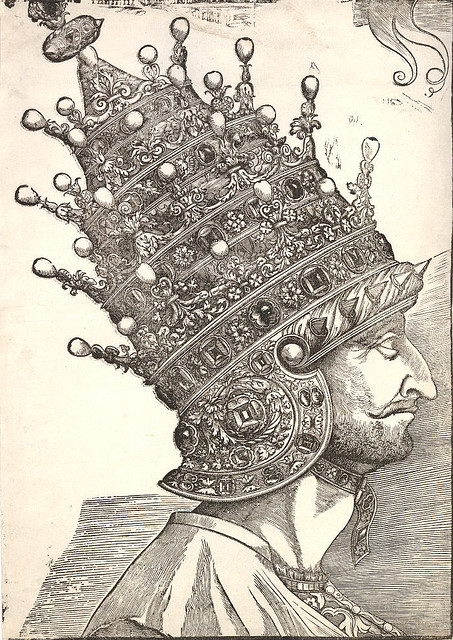 Portrait in tiara commissioned in Venice
[Speaker Notes: The Magnificent to European for territory & extravagance/opulence, Lawgiver ot Muslims]
Suleiman
Known as the Lawgiver
Ottoman Empire reaches height
Government Bureaucracy 
Balanced Islamic law with tolerance of religion (Islam is religion of Ottomans)
Suleymaniye Mosque
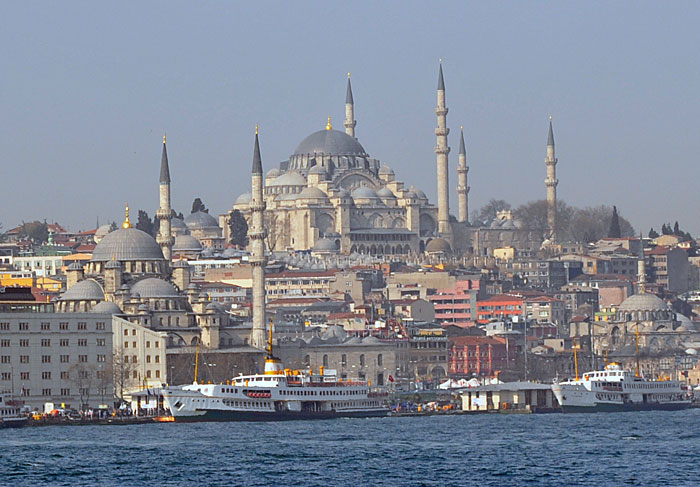 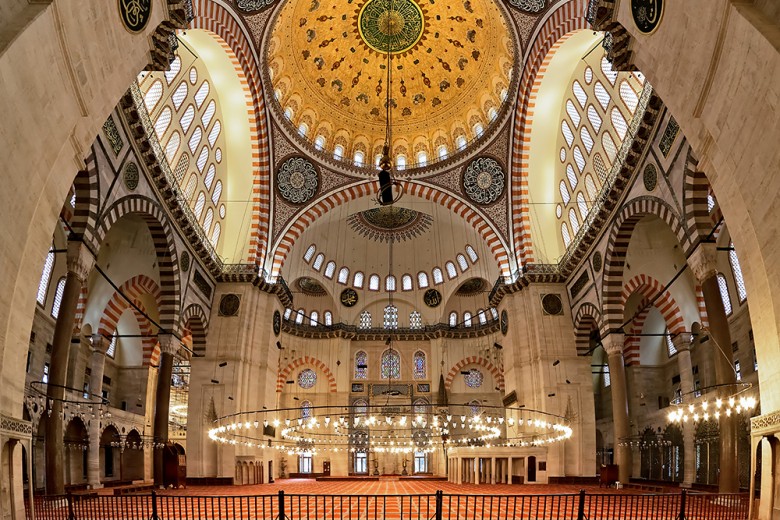 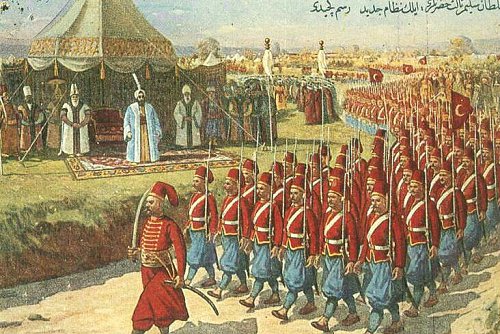 Ottoman Rule
Diverse
Religious tolerance – non-Muslim tax
Centralized bureaucracy - Gov’t officials Ottoman
Infrastructure – roads & bridges
Devshirme – captured Christian youth, converted
Top 10% - Civil Service training
Rest – Janissaries – elite military unit
The Ottoman Bureaucracy
SULTAN
Divans
Social / MilitaryDivans
Heads of IndividualReligious Millets
Muslims
Jews
Local Administrators& Military
Christians
Landowners / Tax Collectors
Ottoman Empire had one of the greatest navies in the world
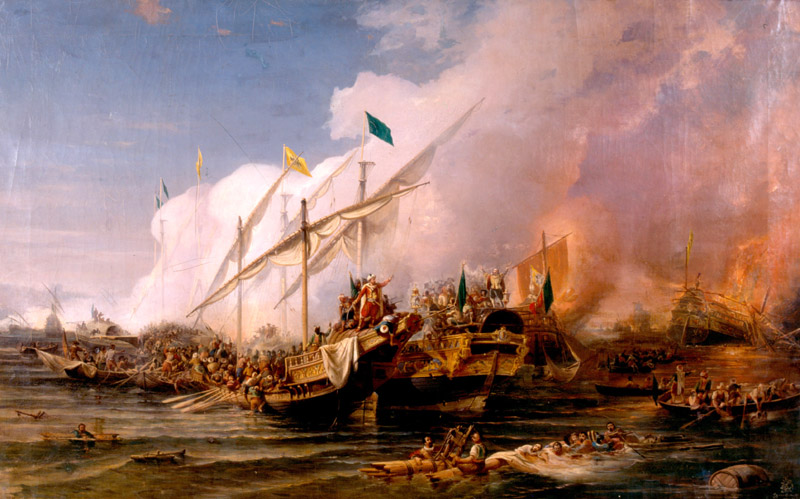 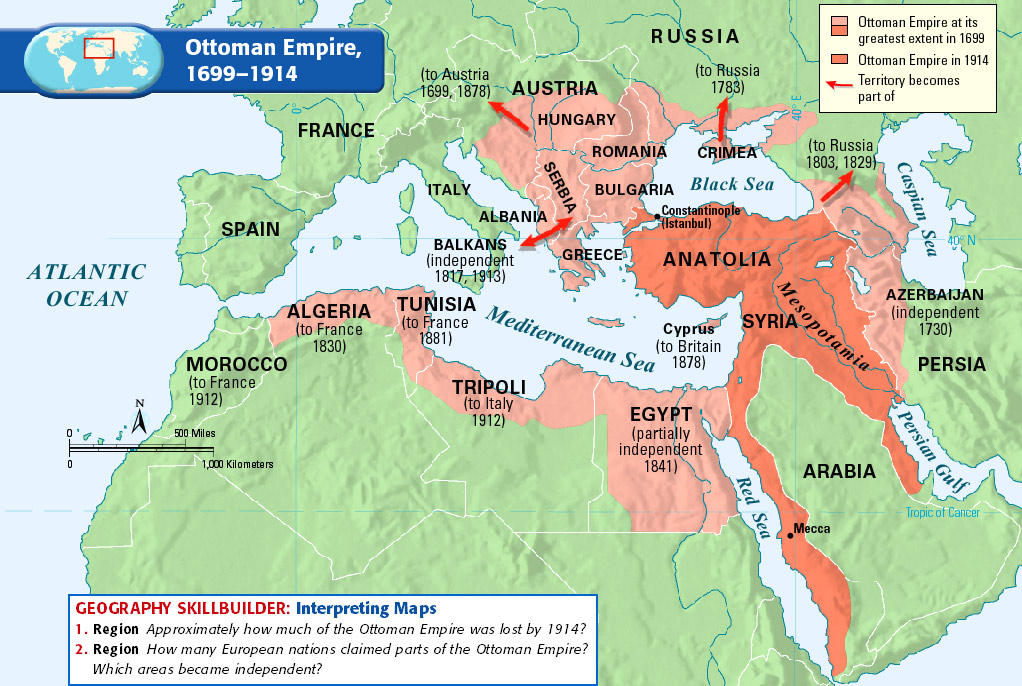 Decline
Weak Leadership
Ex Selim II the Sloth
Gov’t corruption
Janissary power & revolts
Heavy taxes
Peasant revolts
Decline in Intellectualism
Decline
Sultan’s kill ablest sons
Corruption of government
Finally dissolved and Turkey created after World War I
Age of Exploration
Inflation from imported silver (Americas)
Changing trade routes bypass taxes
Growing nationalist movement
Desire for a country based on common history, language, religion & culture
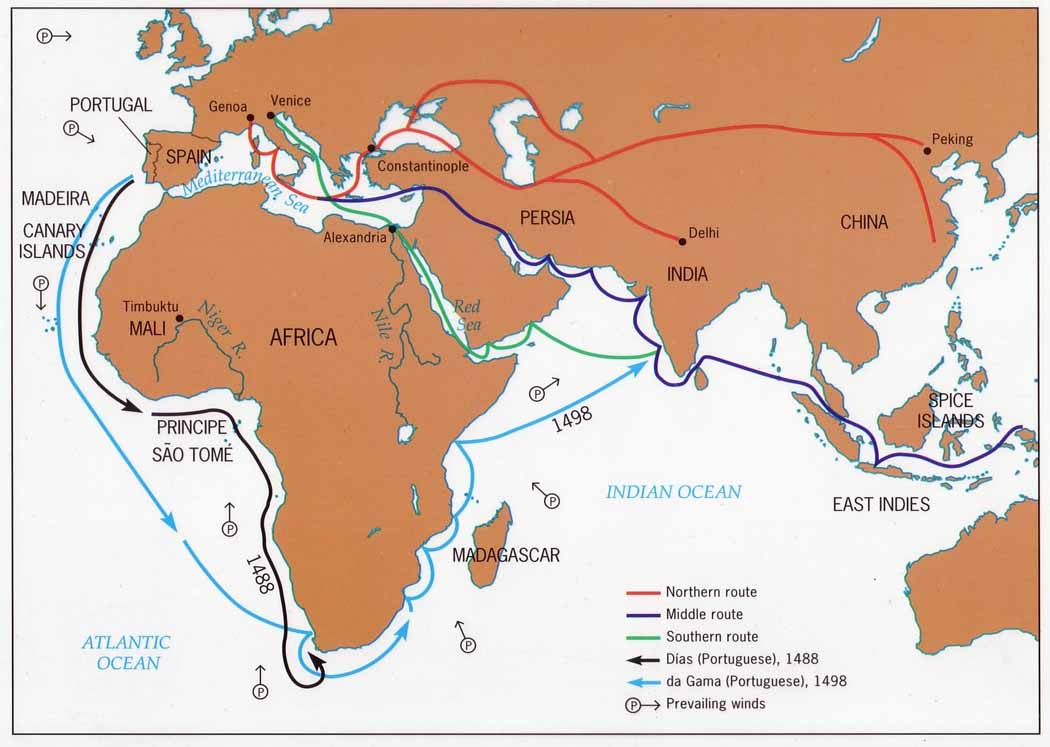 1922 Formal End of Empire
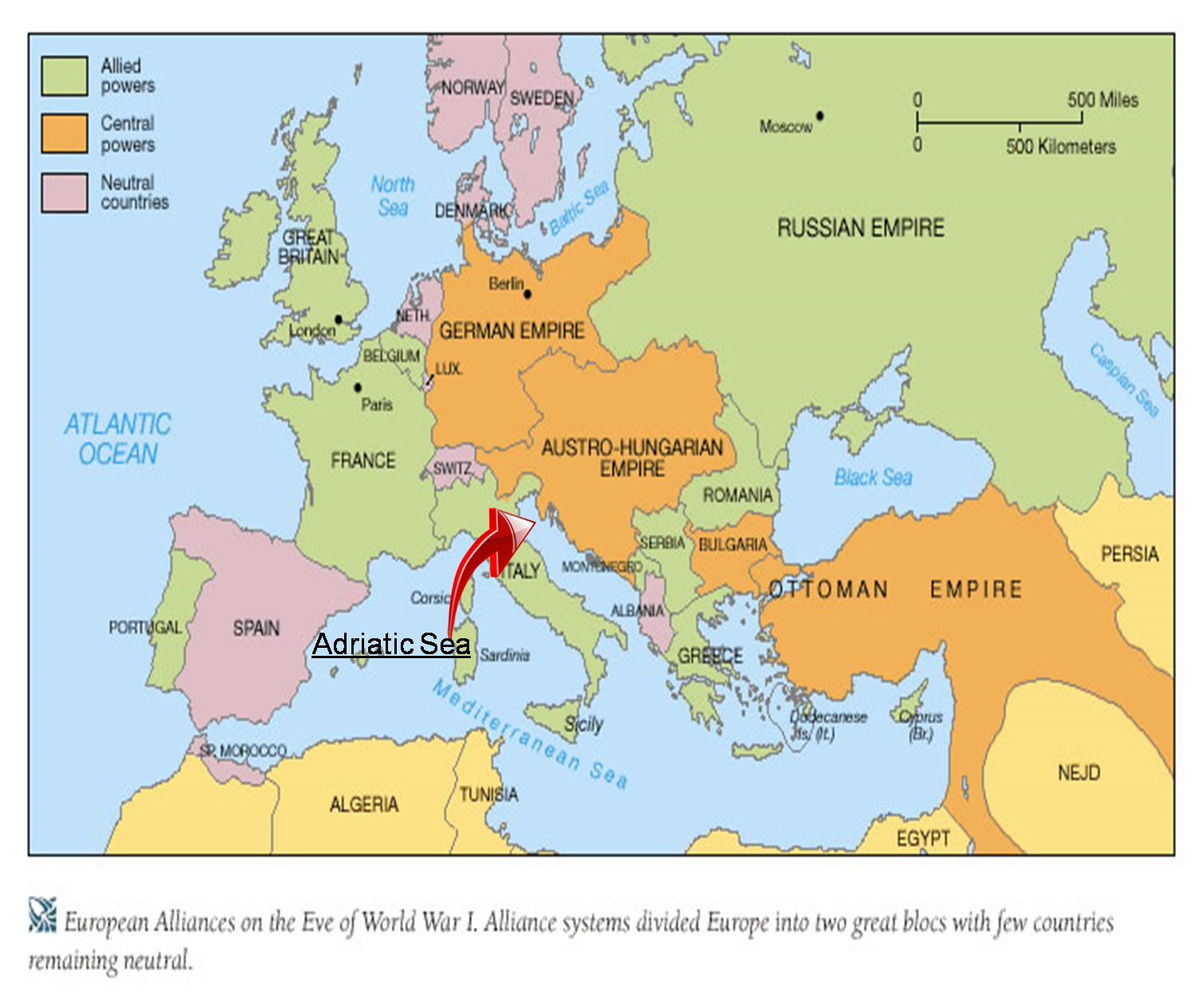 Allied with losing side in World War I
Empire broken up
Nation-state of Turkey
Many ethnic Turks had wanted independence!
Kemal Ataturk led independence mov’t
Nationalism
Secularism – non-religious gov’t
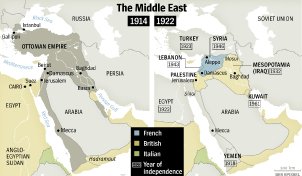 Departure of Mehmed VI, last Sultan of the Ottoman Empire, 1922.
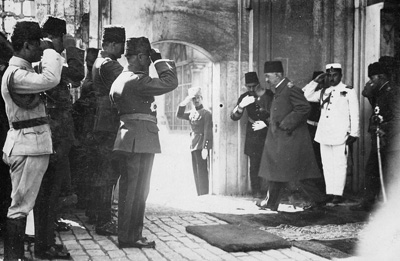 [Speaker Notes: http://markhumphrys.com/Bitmaps/ottoman.jpg]
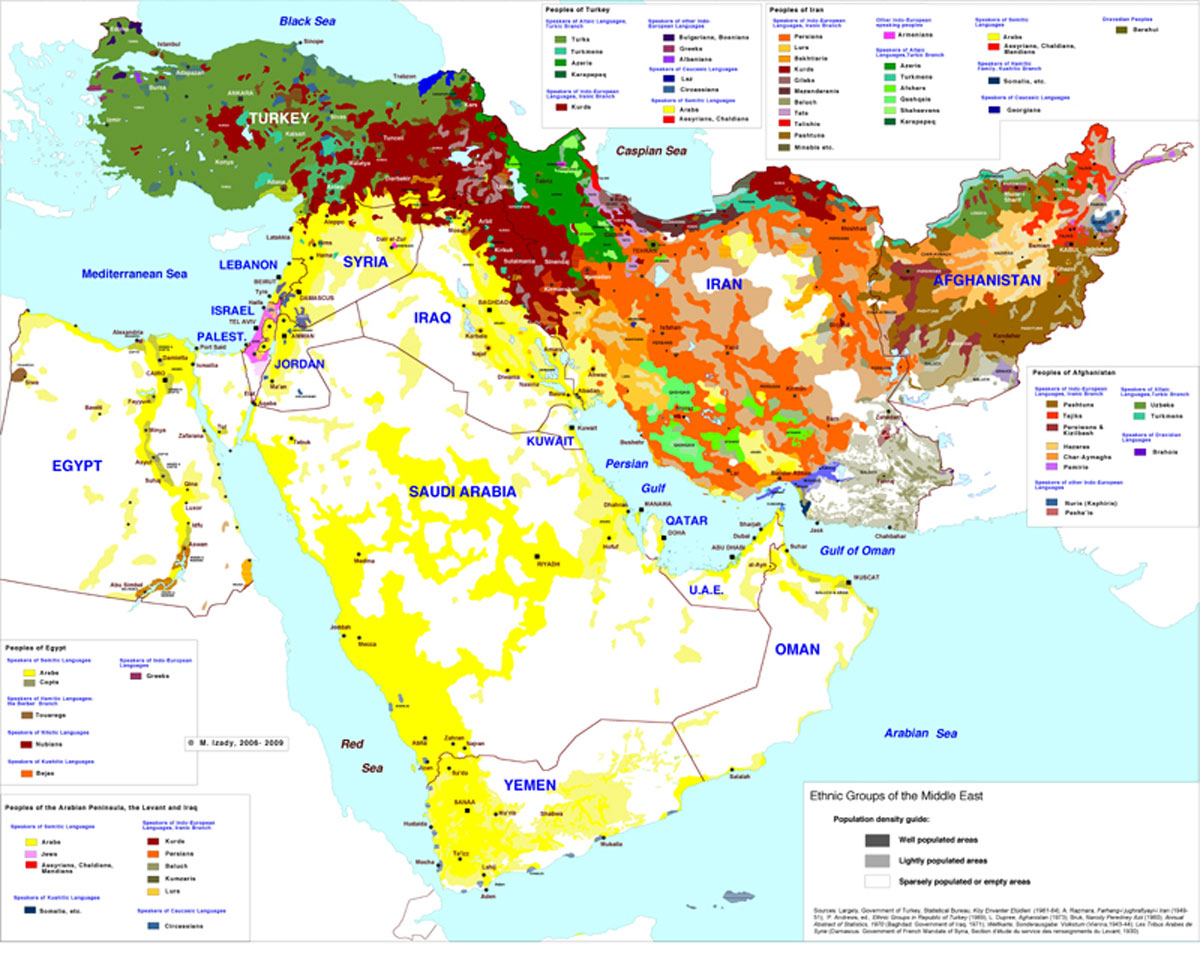 Why are Ottomans important?
Size of Empire
Location: Crossroads
Trade, exchange, & $$
Both Europe & Asia
Modern nation of Turkey
Secular democracy in Middle East today
[Speaker Notes: Note ethnic homogeneity of Turkey vs rest of Middle East
Dark red  Kurds
Purple  Jews
Yellow   Arabs
Orange   Persians]
Trade Coffee and Ceramics
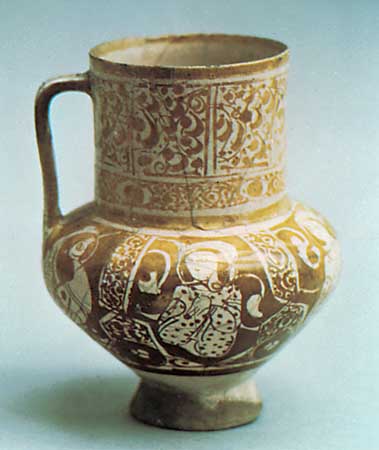 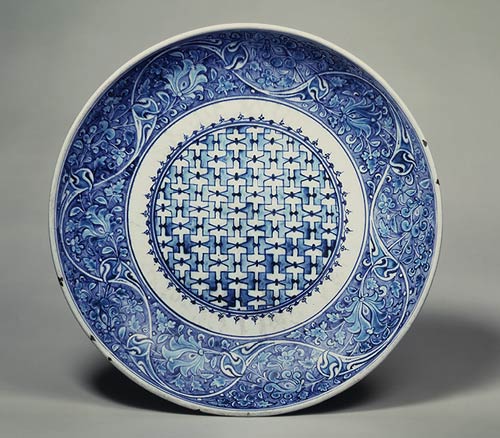 Suleiman spreads the Arts
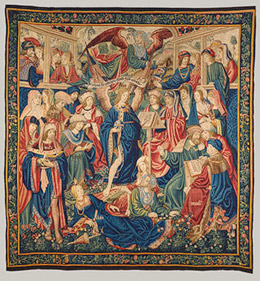 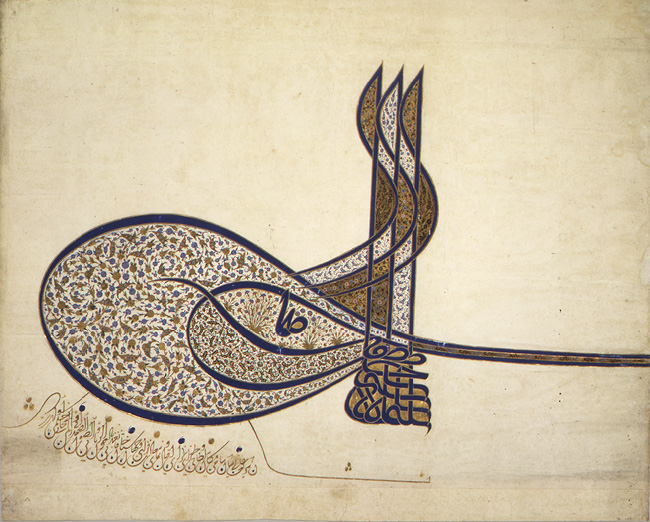 Understandings
The Ottoman Empire emerged as a political and economic power following the conquest of Constantinople. 

The Ottomans brought much of Muslim territory in Southwest Asia and North Africa under their rule.
1 - What was the original location of the Ottoman Empire?

  2 - Name the three continents the empire spanned over at its greatest height?

  3 - What city did the Ottoman Empire conquer that made it be realized as a major power?

  4 - Which Ottoman ruler was the empire named after?
5 - What Ottoman ruler was known as the Lawgiver?

   6 - Name the two most important trading resources that came from the Ottoman Empire

   7 - What religion unified the Ottoman Empire?

   8 - What was the capital Constantinople renamed after it was captured?